РАЗРЯДЫ ПРИЛАГАТЕЛЬНЫХ 
ПО ЗНАЧЕНИЮ
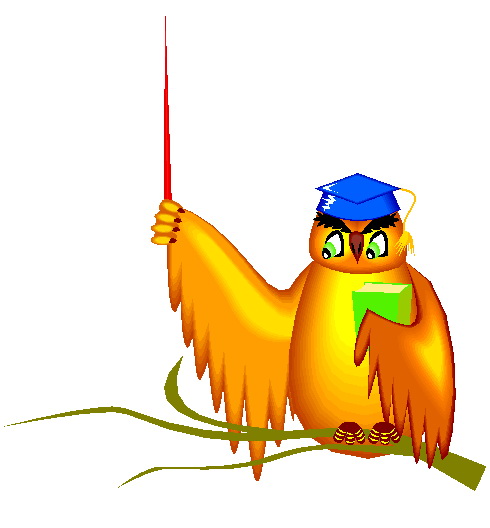 КАЧЕСТВЕННЫЕ
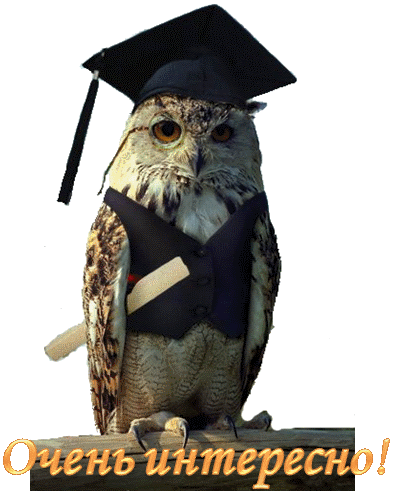 ОТНОСИТЕЛЬНЫЕ
ПРИТЯЖАТЕЛЬНЫЕ
обозначают признак, 
который может быть 
в большей или меньшей 
степени
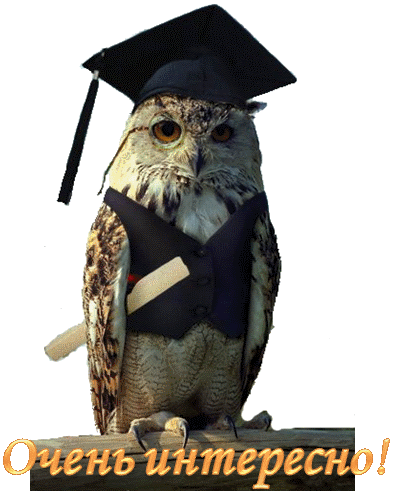 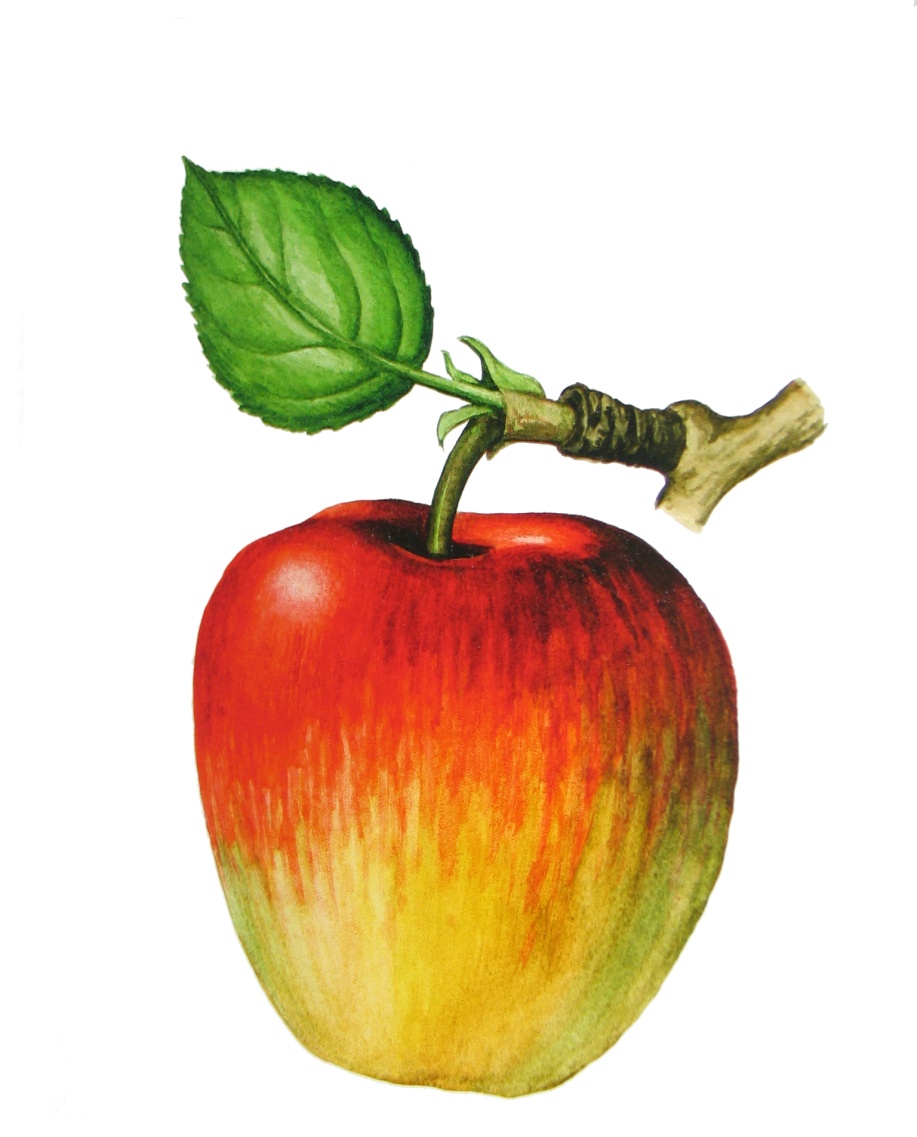 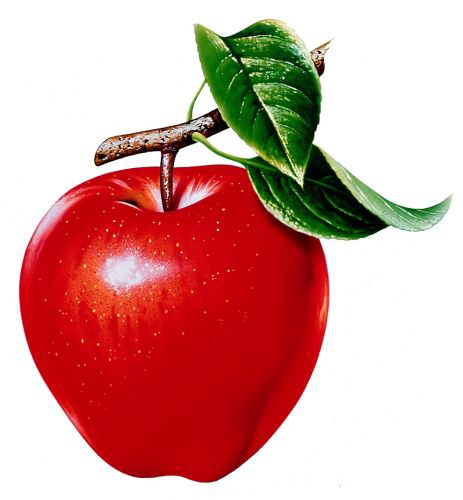 красное яблоко       яблоко более красное
образуют 
  степени сравнения: 
сравнительную 
и превосходную
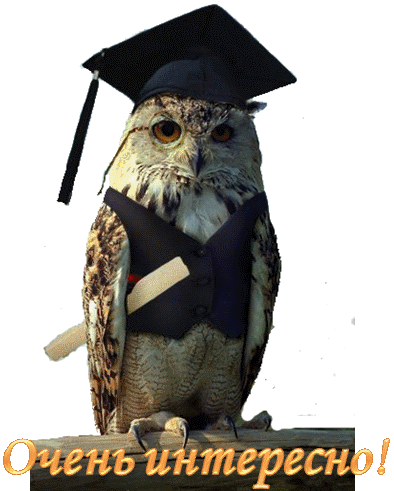 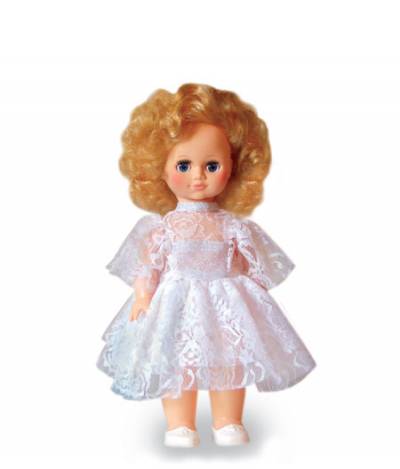 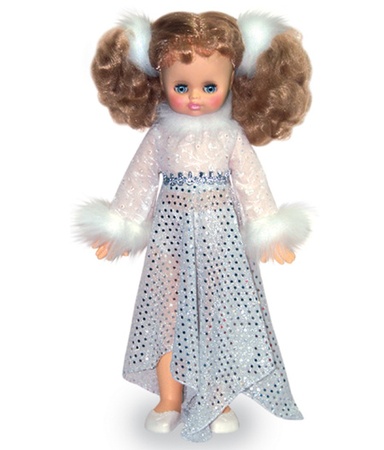 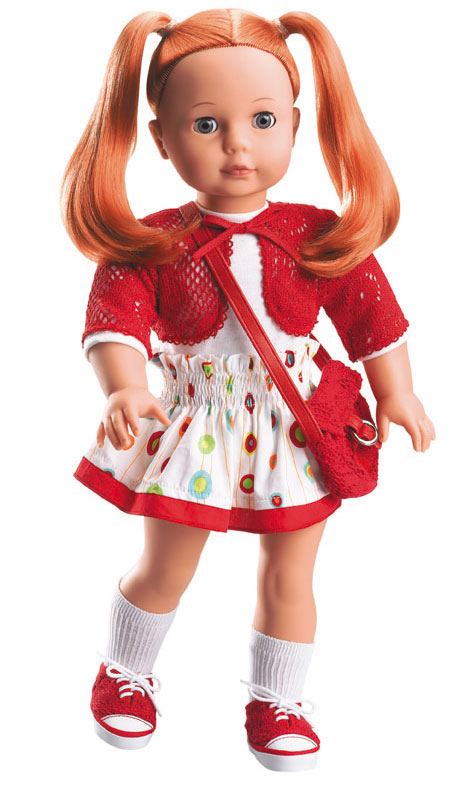 кукла 
красивая
эта кукла 
красивее
эта кукла 
красивейшая
имеют
 полную и краткую
форму
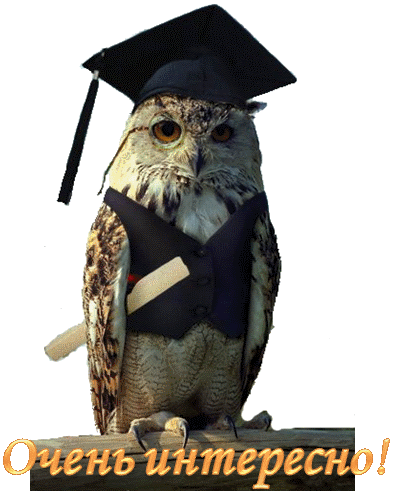 Высокий – высок
Красивый – красив
Добрый – добр
Могут сочетаться
с наречиями:
 очень, чрезвычайно,
слишком и др.
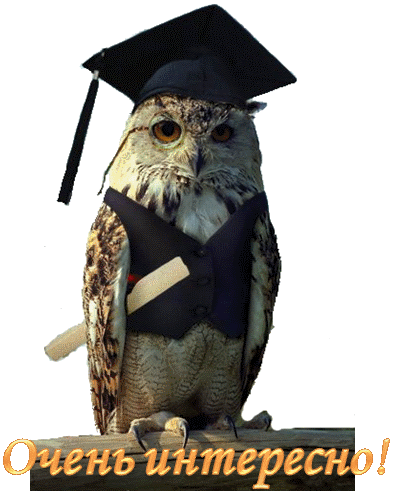 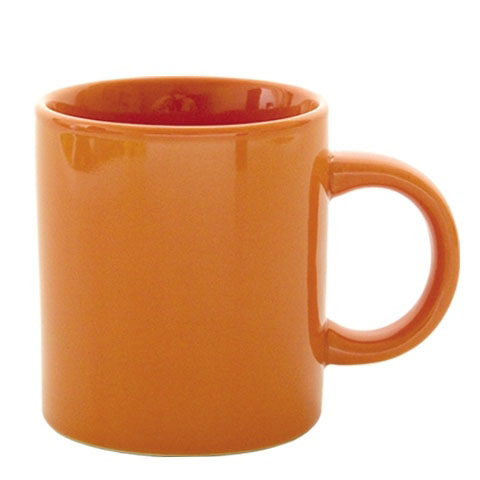 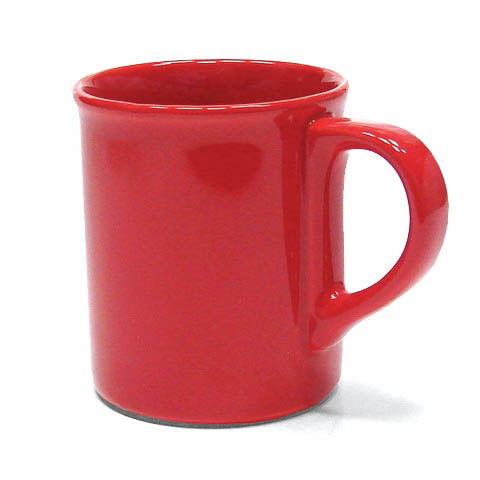 большая кружка
очень большая кружка
обозначают признак, 
который не может быть 
в большей или меньшей 
степени
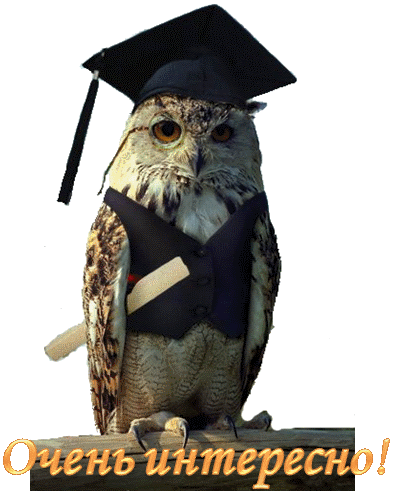 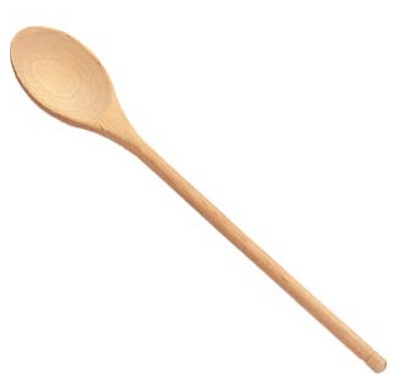 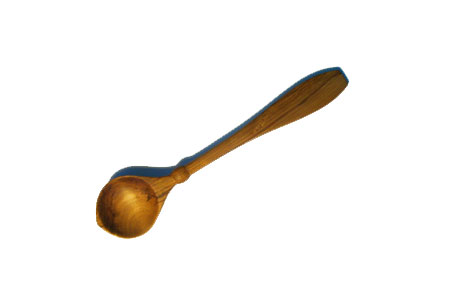 Эта ложка тоже 
ДЕРЕВЯННАЯ

она не может быть
деревяннее
деревянная ложка
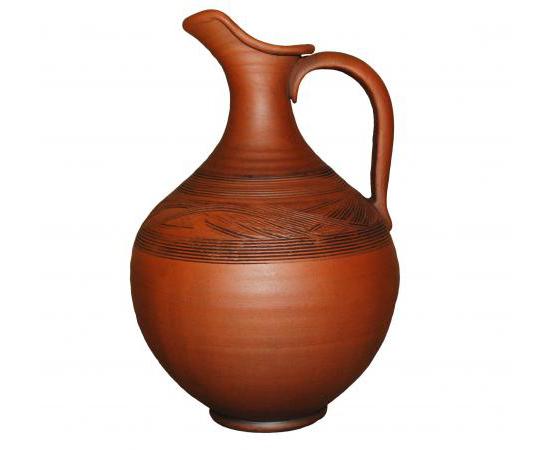 ГЛИНЯНЫЙ КУВШИН – 

КУВШИН ИЗ ГЛИНЫ
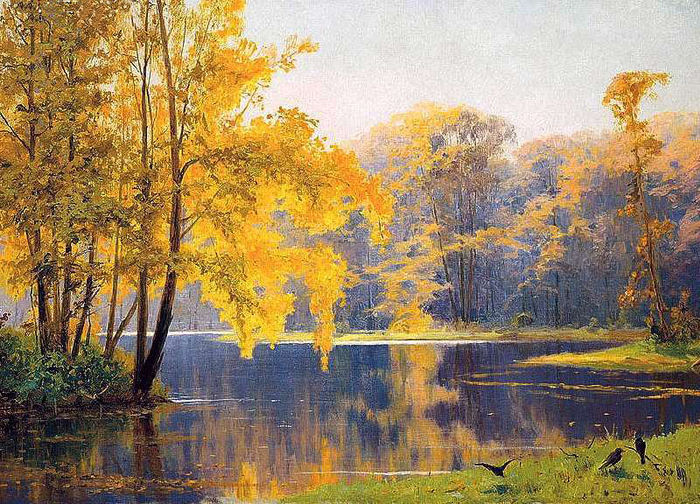 ОСЕННИЙ ДЕНЬ – 

ДЕНЬ ОСЕНЬЮ
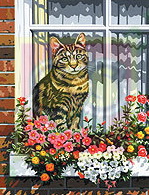 ДОМАШНЕЕ ЖИВОТНОЕ – 

 КОШКА ЖИВЁТ В ДОМЕ
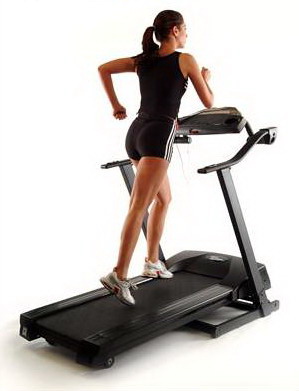 БЕГОВАЯ ДОРОЖКА  – 

 ДОРОЖКА   ДЛЯ БЕГА
Отвечают на 
вопрос ЧЕЙ? ЧЬЯ?ЧЬЁ? Могут
указывать на
принадлежность
предмета
человеку или
животному
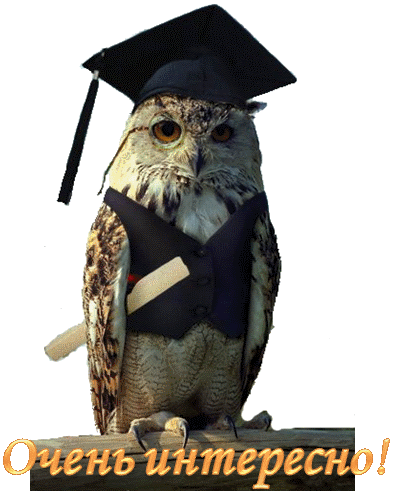 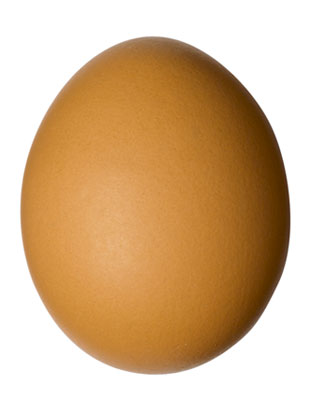 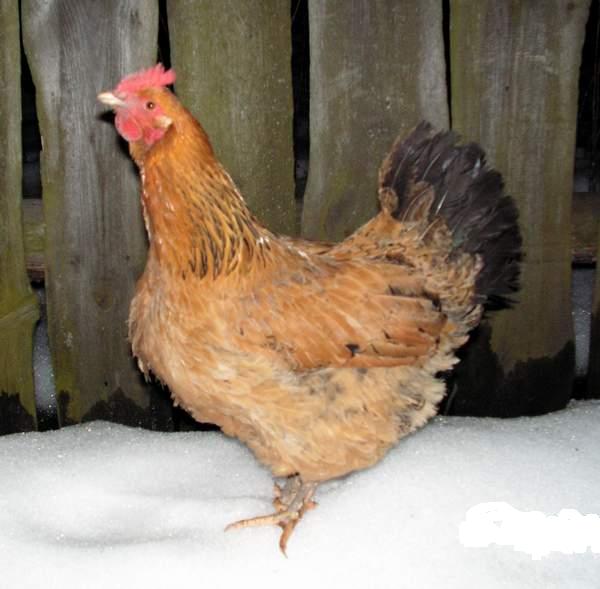 яйцо ЧЬЁ?
КУРИНОЕ яйцо
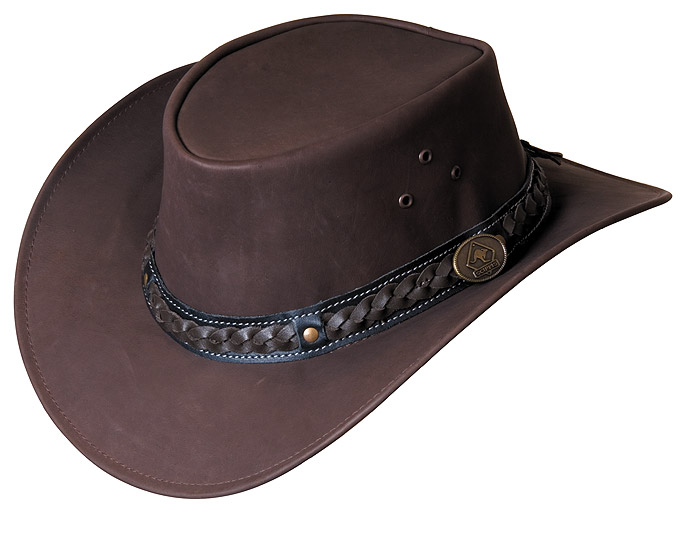 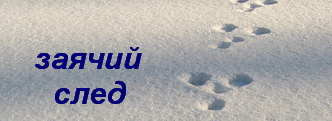 Папина шляпа
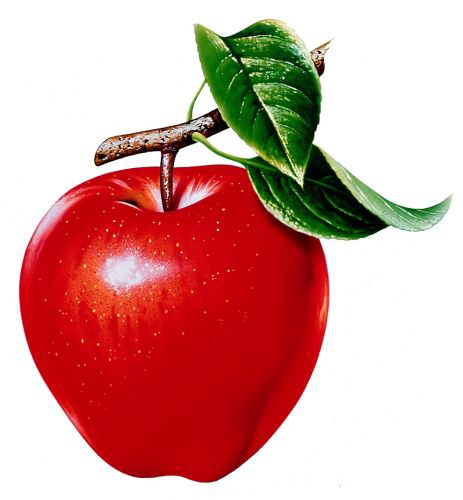 ?
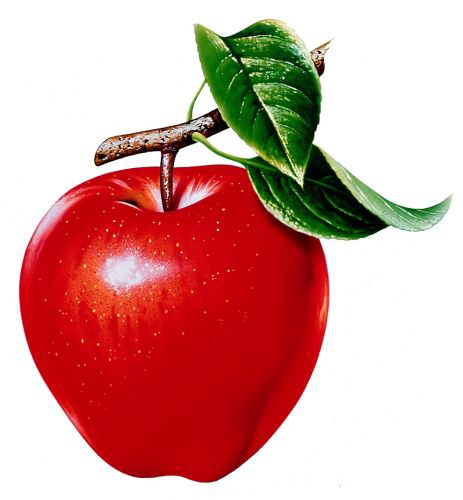 Яблоко из сада – относительное
(указывает на место)
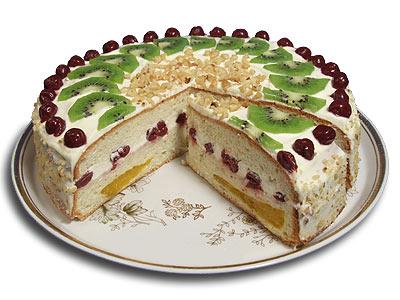 ?
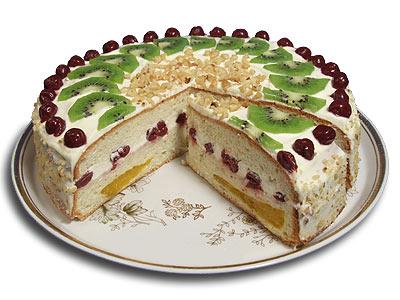 Торт вкуснее, вкуснейший, очень вкусный -качественное
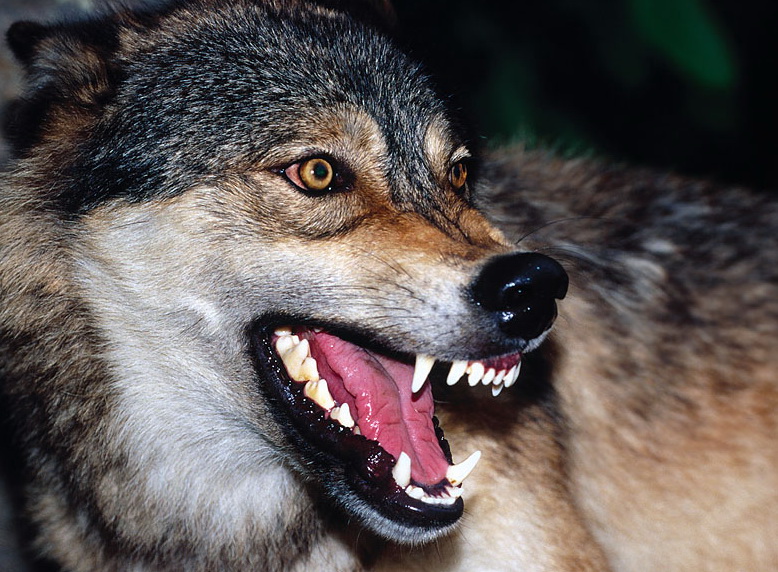 ?
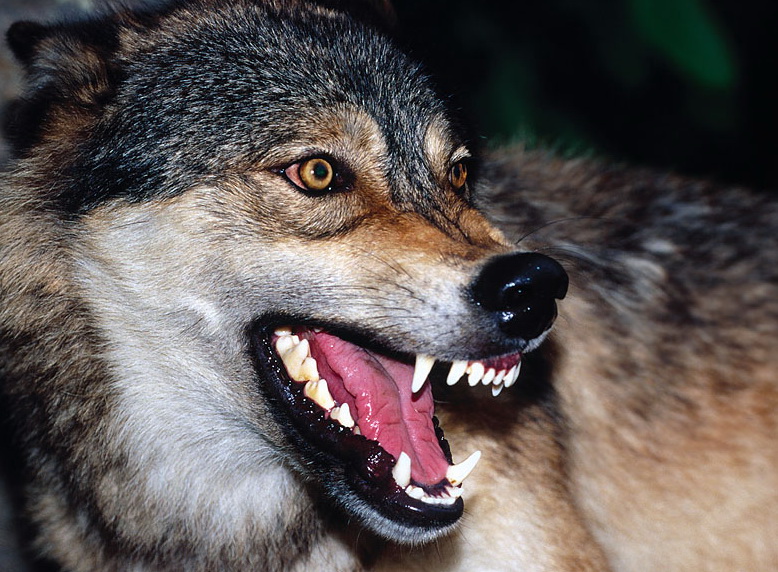 Пасть (ЧЬЯ?) волчья - притяжательное
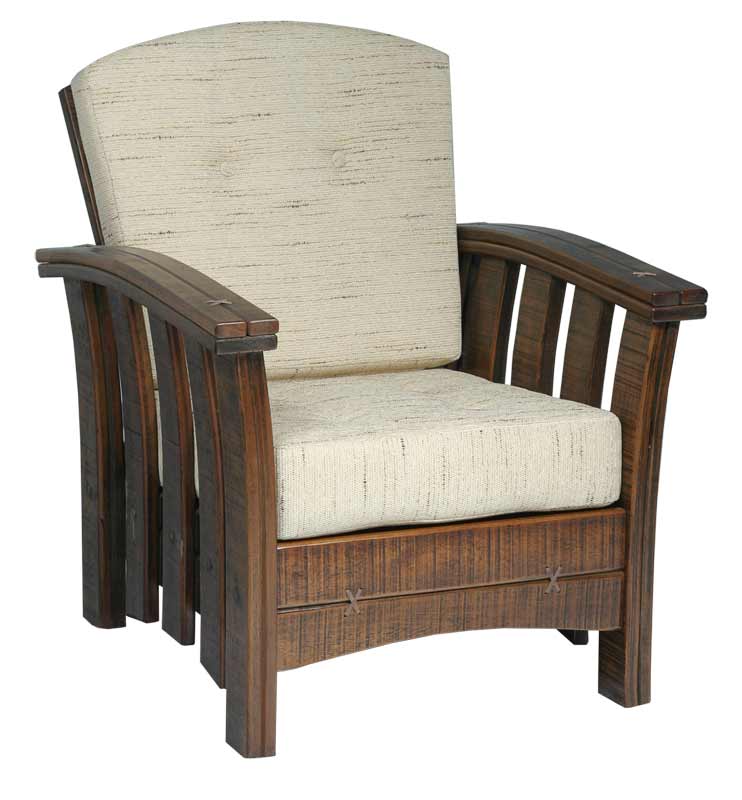 ?
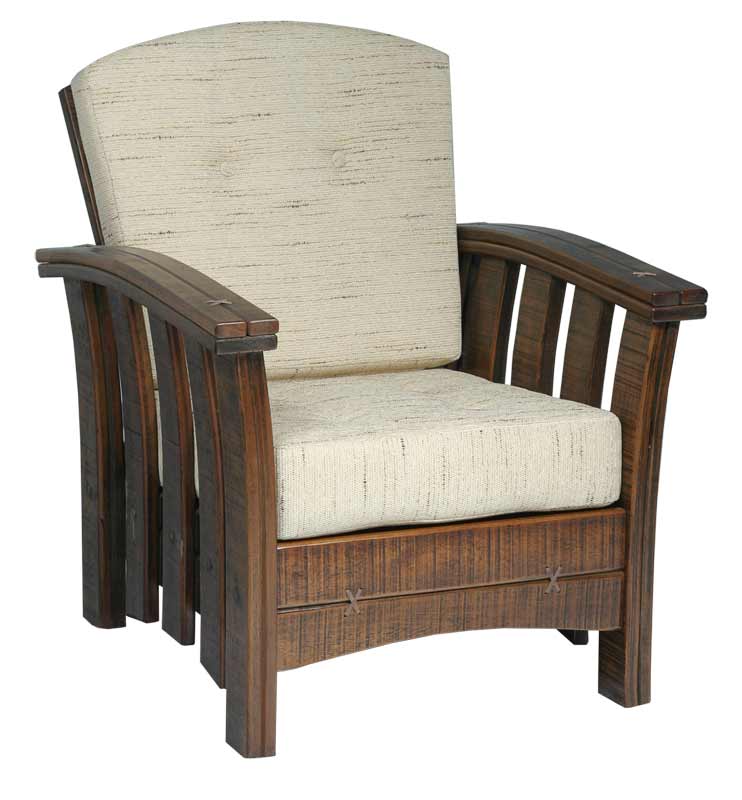 Кресло удобнее, удобнейшее, очень удобное - качественное
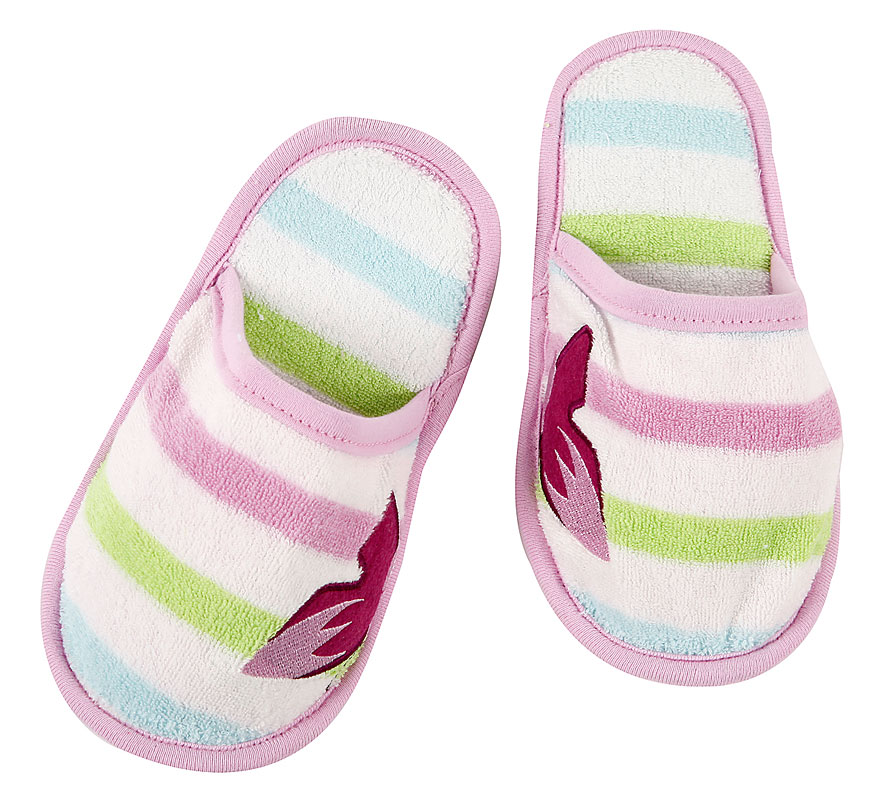 ?
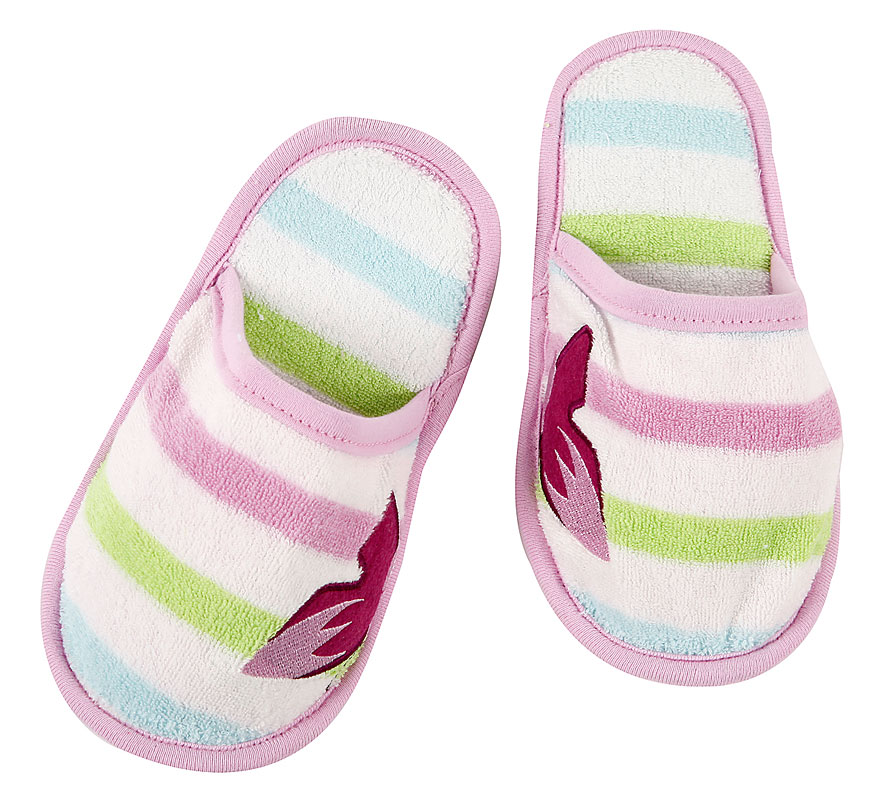 Тапочки (ЧЬИ?) бабушкины - притяжательное
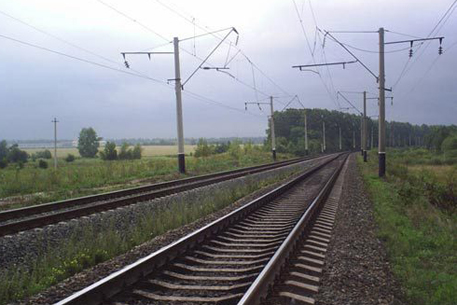 ?
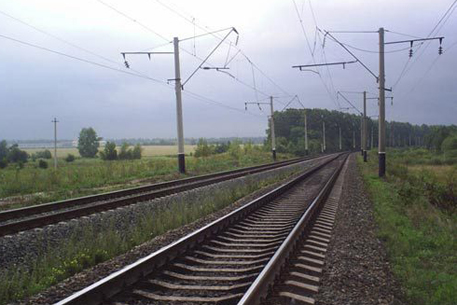 дорога из железа- относительное (указывает на материал)
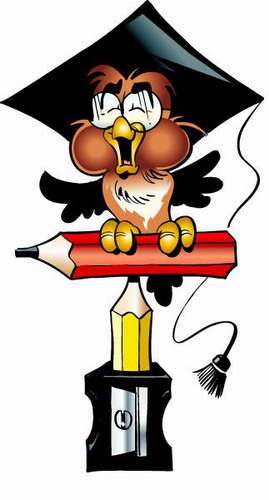 Спасибо  за
  урок!